A Tour of Federated Clouds
Robert Bohn, PhD
Advanced Network Technologies Division

GEOSS
25 March 2015
Norfolk, VA
[Speaker Notes: Add cloud broker 
Add cloud auditor
Change “cloud service distributor” to “cloud carrier”
Change “cloud service consumer” to “cloud consumer”
Remove cloud service developer
Cloud consumer: Change the subgroups to be “XaaS consumer”, add a table to show example users
Cloud provider:  Change the service orchestration diagram (with a new three-layer cloud infrastructure model: physical resource layer /resource abstraction and control layer /service Layer); combine business support and operational support to be cloud service management; move security and privacy to be at the same level with cloud service management
Cloud carrier: Add transport agent
Update the combined conceptual model diagram]
Federated Cloud
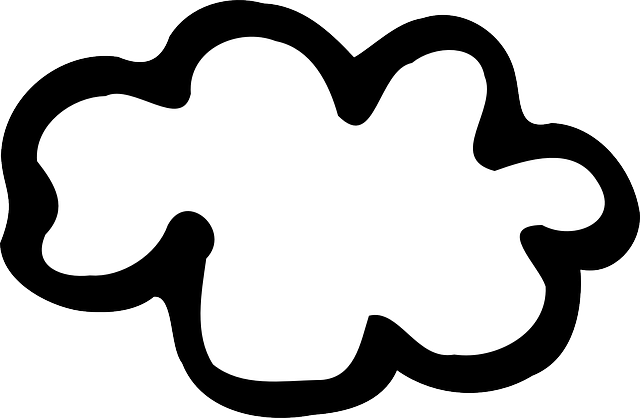 Develop a common understanding and definition of what a Federated Cloud entails
Identifying the requirements needed to reach the achieve a Federated cloud,
Identify the technology and standards gaps that need to be addressed in order to enable the Federated Cloud
Provide a path to achieving the Federated Cloud
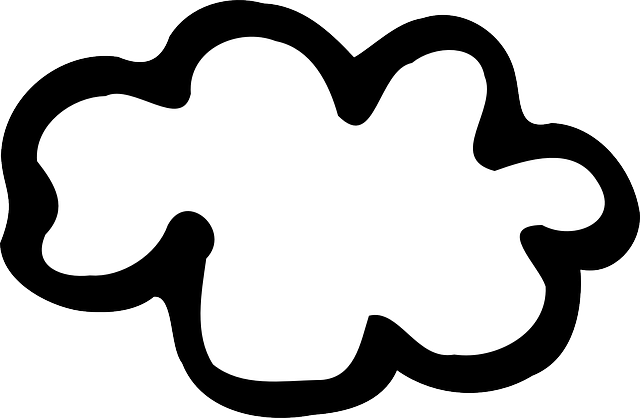 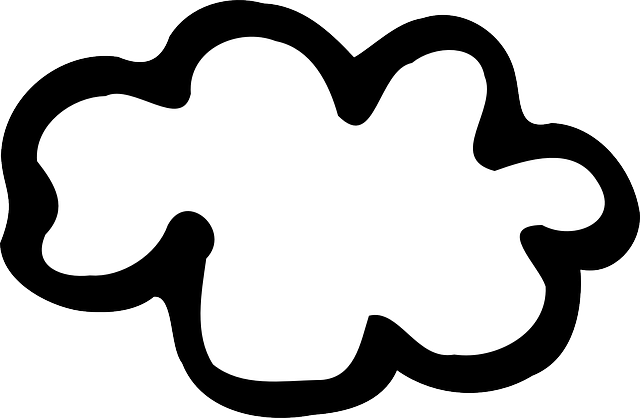 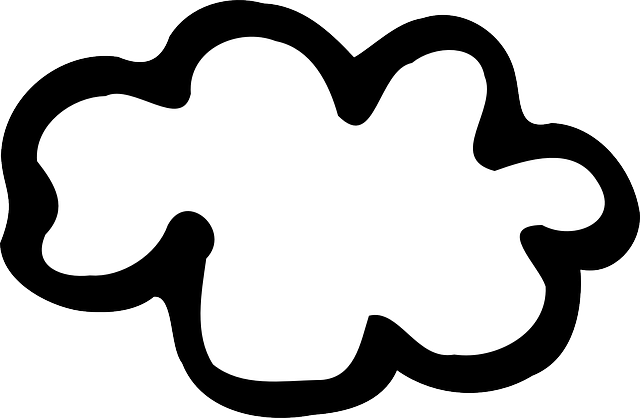 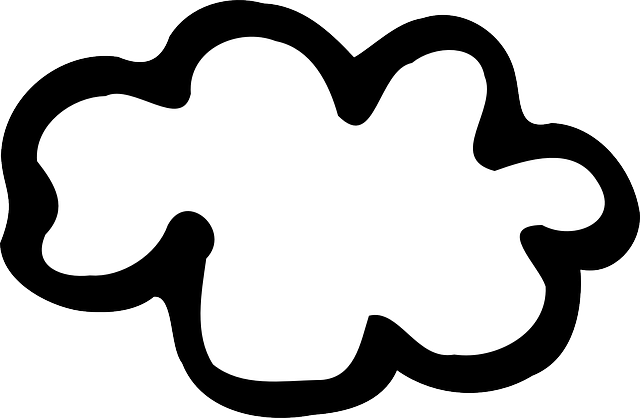 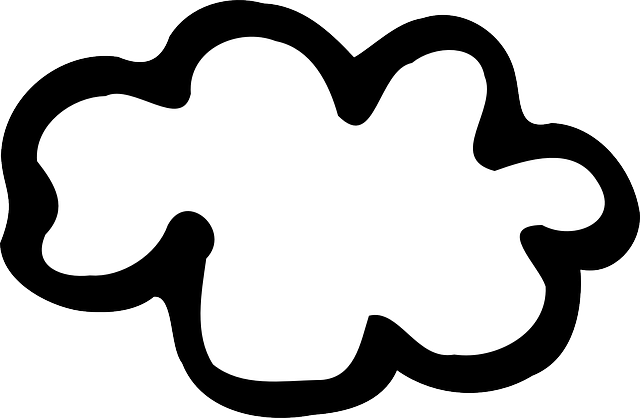 Pooling of resources from disparate, potentially heterogeneous, cloud systems where interoperability and portability enable sharing, migration, and redundancy which is all ensured through a common mechanism (such as central management system or a common API), and where identity and authorization management mechanisms are established.
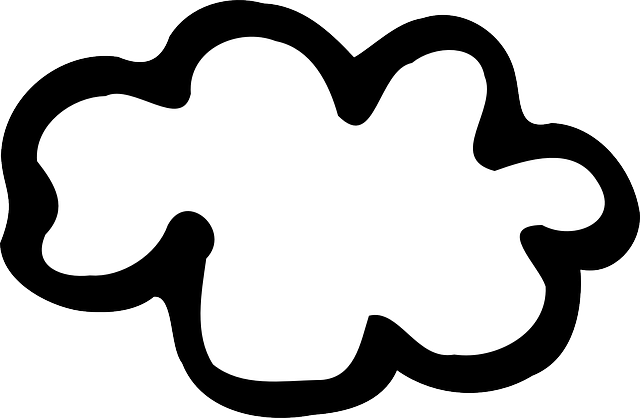 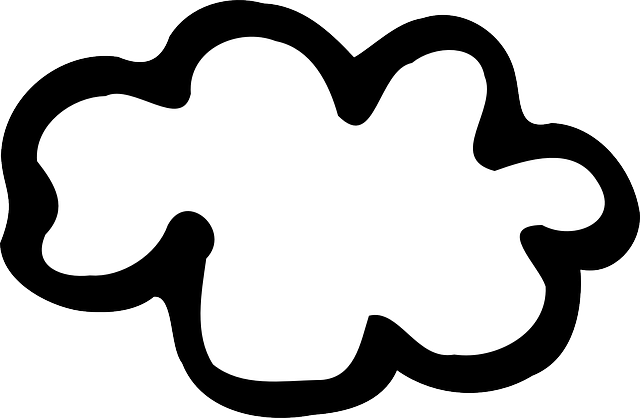 http://collaborate.nist.gov/twiki-cloud-computing/bin/view/CloudComputing/CloudFederated
Key Elements for a General Definition
Federation is not a cloud specific concept
Will likely be dealing with a heterogeneous cloud computing environment
Federation is done to address business (customers and providers) needs.
Federation does not require a central authority
Federation means that functionality, resources, and capabilities from one system is made available to another

Federation can be broadly partitioned into federated identity management and federated authorization management
Two main issues are mistrust and technical interoperability
Delegation of Trust is the concept of allowing another entity to act on your behalf (with permission)
Federation requires a common framework, ontology, and naming enabling information exchange
Federation requires dealing with service level agreements
Federation means that interoperability issues between members are resolved
3
Cloud Development
Stage 1 (Monolithic) - Cloud services are based on proprietary architectures - islands of cloud services

Stage 2 (Inter-cloud/Vertical Supply chain) - Cloud providers will leverage cloud services from one or more peer cloud service providers to provide part or all of the cloud services offered to cloud service customers

Stage 3 (Federation) - Cloud Providers Federate horizontally to gain: economies of scale, greater efficiencies, and an enlargement of their capabilities
4
Phases of Federation
Discovery - looking for available clouds
Matchmaking - selecting from available clouds
Authentication - establishing trust between clouds
Authorization - enforcement of common resource usage policies
5
Mechanisms of Federation
Central Management System  - separate infrastructures have a single common management system

Homogeneous Federation - separate infrastructures operating independently but use the same management system

Central Front Point - a common gateway/portal to independent systems

Common API - federation is achieved through the use of a common API
6
Types of Federation
Horizontal (Peer to peer) - federation takes place within a single cloud layer/stack (such as IaaS or PaaS)

Vertical (hierarchical) - federation can span multiple layers/stacks

Dynamic
7
Contacts
Dr. Abdella Battou	abdella.battou@nist.gov
Dr. Robert Bohn	robert.bohn@nist.gov
John Messina		john.messina@nist.gov
Dr. Michaela Iorga	micheala.iorga@nist.gov
Annie Sokol		annie.sokol@nist.gov
Mike Hogan		michael.hogan@nist.gov
Eric Simmon		eric.simmon@nist.gov
Frederic de Vaulx	frederic.devaulx@nist.gov
Lisa Carnahan		lisa.carnahan@nist.gov
CC Lead/ANTD Chief
Program Mgr
RA/Tax, Federated Cloud
Security
Interop/Port, Standards
Standards
Cloud Services/Standards
Metrics
Conformity Assessment
NIST ITL Cloud Computing Home Page	http://www.nist.gov/itl/cloud

NIST Cloud Computing Collaboration Site (twiki)
http://collaborate.nist.gov/twiki-cloud-computing/bin/view/CloudComputing
8